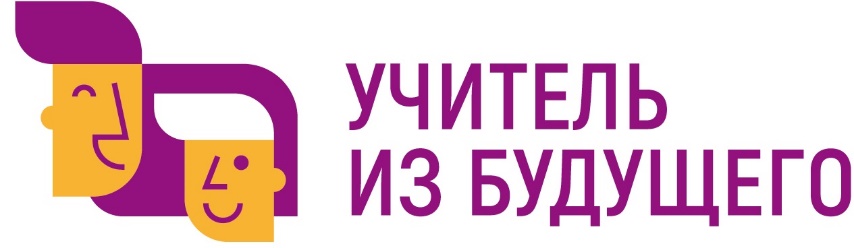 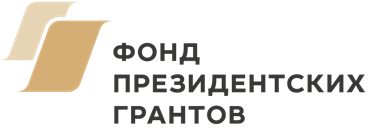 100% : рабочая тетрадь для учащихся основной школы по теме «Проценты»
Предметная область:  
математика
Название команды: Команда УМ
ОрганизаторАНО ДПО «Межрегиональный центр 
инновационных технологий в образовании»
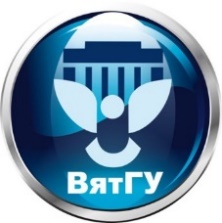 Ключевой партнерФГБОУ ВО «Вятский государственный университет»
Педагогический институт
Команда проекта
Капитан: Набиева Динара Рашидовна
Участники: Родыгина Анастасия Владимировна, Филимонова Софья Андреевна, 
Брагин Артём Алексеевич
студенты ФГБОУ ВО «Вятский государственный университет», г. Киров
Учитель: Мальцева Лариса Анатольевна - учитель математики МБОУ Вязьма-Брянская СОШ им. Героя Российской Федерации А.В. Пуцыкина Вяземского района Смоленской области
Методист: Зеленина Наталья Алексеевна, кандидат педагогических наук, доцент кафедры фундаментальной математики ФГБОУ ВО «Вятский государственный университет»
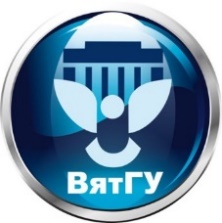 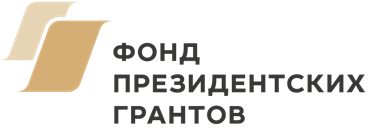 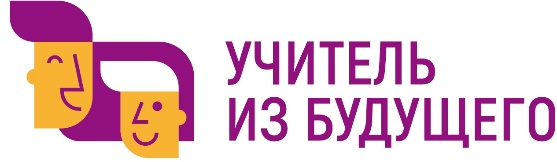 Проблема, которую должен решать проект
Недостаточный уровень подготовки учащихся основной школы к решению различных типов задач на проценты
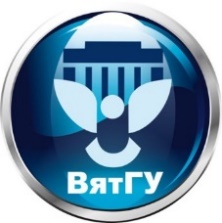 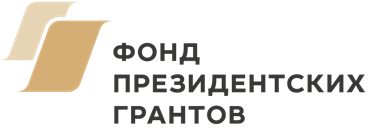 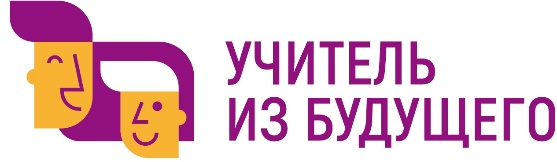 Противоречие, которое должен решать проект
Противоречие между необходимостью научить учащихся основной школы решать различные типы задач на проценты и отсутствием содержательных, наглядных и удобных в применении дидактических средств обучения
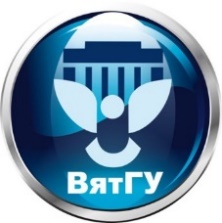 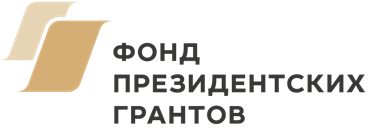 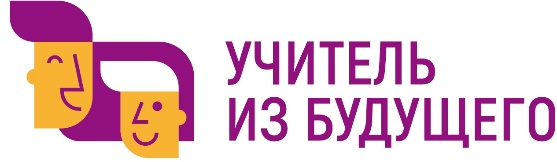 Цель проекта
Повышение уровня подготовки учащихся основной школы к решению различных типов задач на проценты
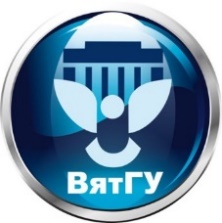 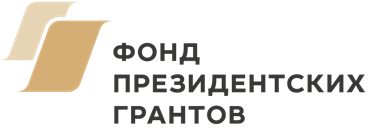 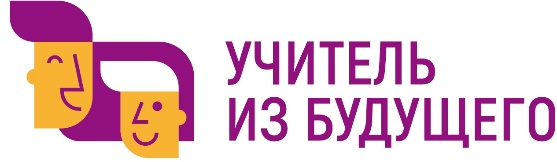 Продукт
Рабочая тетрадь для уроков и внеклассных занятий по решению различных типов задач на проценты
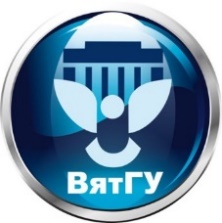 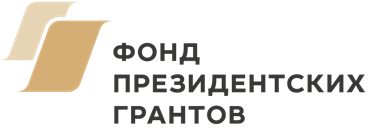 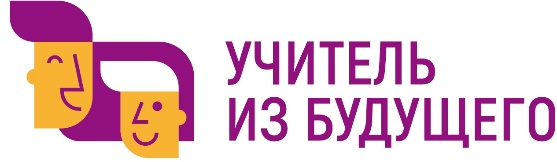